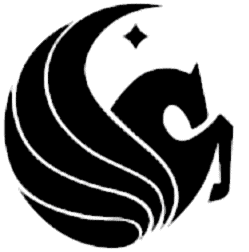 Automated Whitebox Fuzz TestingP. Godefroid+, M. Levin+, and D. Molnar*- Proc. of the NDSS 2008
Presented by
Mahadevan Vasudevan


+ Microsoft , *UC-Berkeley
3/29/2010
CAP 6135
Overview
Fuzz Testing
Whitebox fuzzing
Dynamic Test Generation
Generational Search
SAGE - Architecture
Contributions Summary
Positives
Limitations
Improvements
References
3/29/2010
CAP 6135
Fuzz Testing
Randomly mutate well-formed input 
blackbox random testing
Test program (software) – large applications
Quick & Cost-effective 
Limitation
Low code coverage
(e.g. “if (x==10) then”, has only 232 chance of being executed if x is a random 32-bit input value)
3/29/2010
CAP 6135
Whitebox Fuzzing
Systematic dynamic test generation (DTG)
Combine fuzz testing and DTG

Start with a fixed input
Symbolically execute the program
Gather input constraints from conditional statements
Create new inputs using the constraints
3/29/2010
CAP 6135
Whitebox Fuzzing
Why?
Full program path coverage
Symbolic Execution
(e.g.  If input is x = 0, then the constraint x ≠ 10, so new input (negation) x = 10 – Path tested)

Automatic –  discover & test corner cases
3/29/2010
CAP 6135
Dynamic Test Generation
void top(char input[4]) 
{
   int cnt = 0;
   if (input[0] == ‘b’) cnt++;
   if (input[1] == ‘a’) cnt++;
   if (input[2] == ‘d’) cnt++;
   if (input[3] == ‘!’) cnt++;
   if (cnt >= 3) crash();
}
input = “good”
3/29/2010
CAP 6135
Dynamic Test Generation
void top(char input[4]) 
{
   int cnt = 0;
   if (input[0] == ‘b’) cnt++;
   if (input[1] == ‘a’) cnt++;
   if (input[2] == ‘d’) cnt++;
   if (input[3] == ‘!’) cnt++;
   if (cnt >= 3) crash();
}
input = “good”
I0 != ‘b’
I1 != ‘a’
I2 != ‘d’
I3 != ‘!’
Collect constraints from trace
Create new constraints
Solve new constraints  new input.
3/29/2010
CAP 6135
Depth-First Search
void top(char input[4]) 
{
   int cnt = 0;
   if (input[0] == ‘b’) cnt++;
   if (input[1] == ‘a’) cnt++;
   if (input[2] == ‘d’) cnt++;
   if (input[3] == ‘!’) cnt++;
   if (cnt >= 3) crash();
}
I0 != ‘b’
I1 != ‘a’
I2 != ‘d’
I3 != ‘!’
good
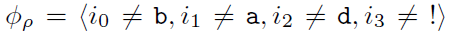 3/29/2010
CAP 6135
Depth-First Search
void top(char input[4]) 
{
   int cnt = 0;
   if (input[0] == ‘b’) cnt++;
   if (input[1] == ‘a’) cnt++;
   if (input[2] == ‘d’) cnt++;
   if (input[3] == ‘!’) cnt++;
   if (cnt >= 3) crash();
}
I0 != ‘b’
I1 != ‘a’
I2 != ‘d’
I3 == ‘!’
good
goo!
3/29/2010
CAP 6135
Depth-First Search
void top(char input[4]) 
{
   int cnt = 0;
   if (input[0] == ‘b’) cnt++;
   if (input[1] == ‘a’) cnt++;
   if (input[2] == ‘d’) cnt++;
   if (input[3] == ‘!’) cnt++;
   if (cnt >= 3) crash();
}
I0 != ‘b’
I1 != ‘a’
I2 == ‘d’
I3 != ‘!’
good
godd
3/29/2010
CAP 6135
Key Idea: One Trace, Many Tests
Office 2007 application:
Time to gather constraints:     25m30s
Tainted branches/trace:          ~1000

Time per branch tosolve, generate new test, check for crashes:                   ~1s
Therefore, solve+check all branches for each trace!
3/29/2010
CAP 6135
Whitebox Fuzzing
Limitations of DTG
Path Explosion
Does not scale
Use of function summaries (still not feasible)

Imperfect Symbolic Execution
Calls to OS and library functions
Divergence
3/29/2010
CAP 6135
Generational Search
bood
void top(char input[4]) 
{
   int cnt = 0;
   if (input[0] == ‘b’) cnt++;
   if (input[1] == ‘a’) cnt++;
   if (input[2] == ‘d’) cnt++;
   if (input[3] == ‘!’) cnt++;
   if (cnt >= 3) crash();
}
gaod
I0 == ‘b’
godd
I1 == ‘a’
I2 == ‘d’
I3 == ‘!’
good
goo!
“Generation 1” test cases
3/29/2010
CAP 6135
Generational Search
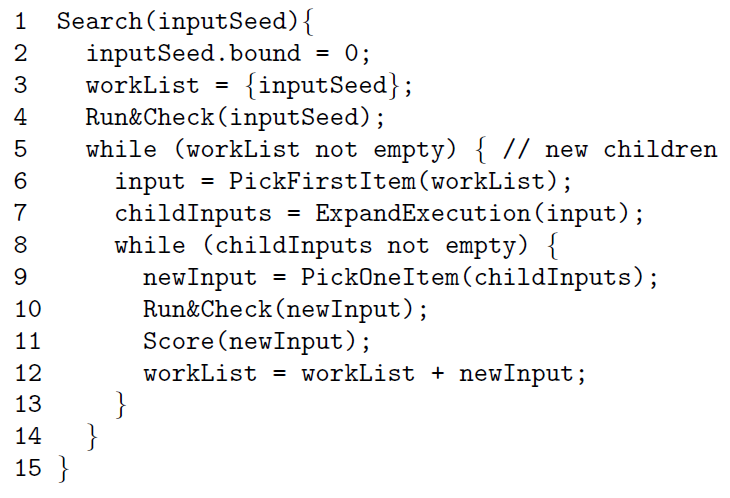 3/29/2010
CAP 6135
Generational Search
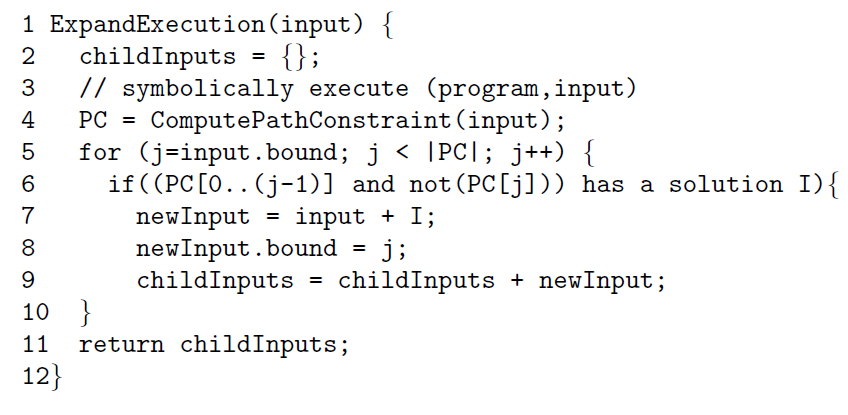 3/29/2010
CAP 6135
Generational Search
3/29/2010
CAP 6135
Key Features
Systematically explore state spaces of large applications

Maximize the number of new tests

Heuristics to maximize code coverage
Best-First Search of EXE
Picks the best from WorkList

Resilient to divergences
3/29/2010
CAP 6135
SAGE
Scalable Automated Guided Execution
File-reading programs (Windows)
Constraint Generation
Trace-based 
Offline
x86 binary level – symbolic execution
3/29/2010
CAP 6135
Constraint Generation
Constraints are relations over symbolic variables

Example
Symbolic tags input[0] … input[4]
Variable x corresponding to input[4]
Constraint  x < 10
3/29/2010
CAP 6135
SAGE Architecture
Constraints
Input0
Trace File
TESTER
Check for
Crashes
(AppVerifier)‏
TRACER
Trace 
Program
(Nirvana)‏
COVERAGE 
COLLECTOR
Gather 
Constraints
(Truscan)‏
SYMBOLIC
EXECUTOR
Solve
Constraints(Disolver)
Input1
Input2
…
InputN
3/29/2010
CAP 6135
SAGE Constraint Generation
Why Trace-based?
Multitude of source languages
Compilation and post processing tools
Unavailability of source
Why Offline?
OS dependent binary component
Non determinism in large targets
3/29/2010
CAP 6135
Example
System call to read 10 byte file into memory
Memory range 1000 – 1009
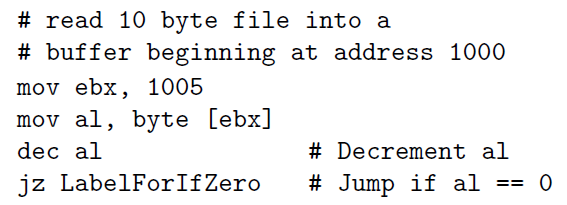 3/29/2010
CAP 6135
Important Result
Detects critical MS07-017 ANI vulnerability
MS SDL Policy Weblog fails to uncover the bug
Root cause:
Failure to validate a size parameter – anih record
Requires a test case with atleast 2 records
3/29/2010
CAP 6135
ANI Parsing - MS07-017
RIFF...ACONLIST
B...INFOINAM....
3D Blue Alternat
e v1.1..IART....
................
1996..anih$...$.
................
................
..rate..........
..........seq ..
................
..LIST....framic
on.........  ..
RIFF...ACONB
B...INFOINAM....
3D Blue Alternat
e v1.1..IART....
................
1996..anih$...$.
................
................
..rate..........
..........seq ..
................
..anih....framic
on.........  ..
Crashing test case
Initial input
ANI Parsing - MS07-017
RIFF...ACONLIST
B...INFOINAM....
3D Blue Alternat
e v1.1..IART....
................
1996..anih$...$.
................
................
..rate..........
..........seq ..
................
..LIST....framic
on.........  ..
RIFF...ACONB
B...INFOINAM....
3D Blue Alternat
e v1.1..IART....
................
1996..anih$...$.
................
................
..rate..........
..........seq ..
................
..anih....framic
on.........  ..
Only 1 in 232 chance at random!
Crashing test case
Initial input
Results
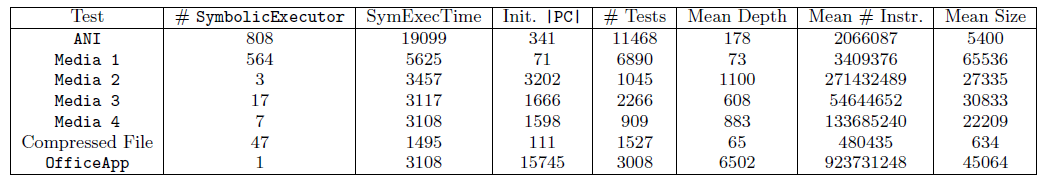 ANI – ANI Parser for ANI format animated cursors
Media <#> - Media file parsers
OfficeApp – Office 2007 Application
3/29/2010
CAP 6135
Results & Observations
Symbolic Execution is slow
Divergences are common
Different files find different bugs
Bugs found are shallow
Effect of block coverage heuristic
3/29/2010
CAP 6135
Positives
Information about Tools
(e.g. Disolver, TruScan, Nirvana, etc.)
No specific knowledge about the input format
Automated 
Full program coverage
Extension to network-facing applications
3/29/2010
CAP 6135
Limitations
Well-formed inputs
SAGE - symbolic pointer dereferencing 
SAGE – Online??
Symbolic executor and constraint solver
Cost α Program

Defect triage problem
Remedy but no avoidance
3/29/2010
CAP 6135
Suggestions
Design limited to Windows based SAGE
Generalized to Linux based applications
3/29/2010
CAP 6135
References
P Godefroid, MY Levin, D Molnar, Automated Whitebox Fuzz Testing, NDSS, 2008.

www.truststc.org/pubs/366/15%20-%20Molnar.ppt

http://channel9.msdn.com/posts/Peli/Automated-Whitebox-Fuzz-Testing-with-SAGE/
3/29/2010
CAP 6135